Leveraging Data Analytics to Improve University Operations

Leadership Dashboard Project Kickoff EventCarnegie Mellon UniversityJuly 26, 2022
Braden J. Hosch, Ph.D.Assoc. Vice President for Institutional Research, Planning & EffectivenessStony Brook University
Overview
How Stony Brook uses dashboards to improve university operations
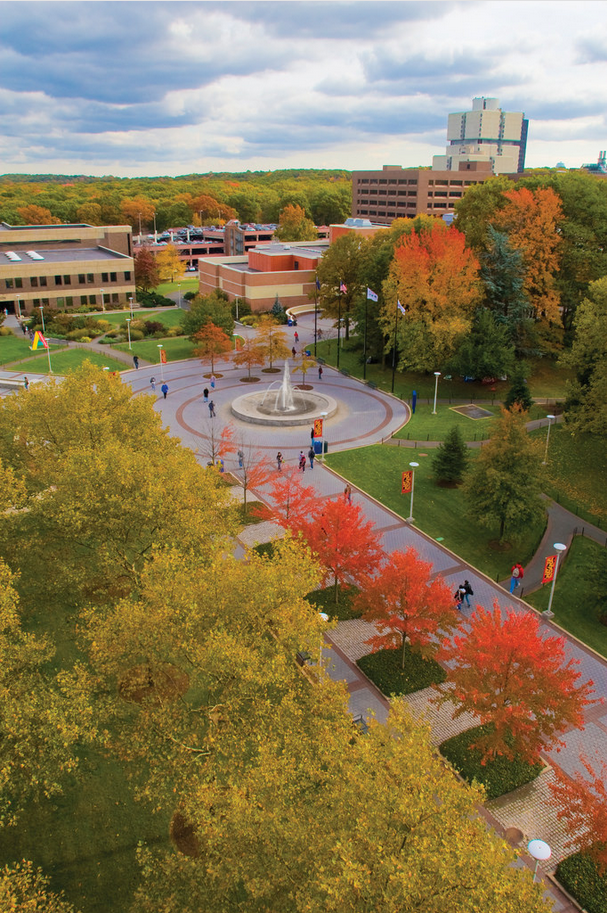 Stony Brook University Profile
4
THE FOLLOWING DASHBOARDS ARE ASSOCIATED WITH OPERATIONAL IMPROVEMENTS.
THE DASHBOARDS DID NOT CAUSE THE IMPROVEMENTS
BUT RATHER PEOPLE MADE THE IMPROVEMENTS.


INFORMATION FROM AN ANALYTICS SYSTEM
ENABLES CHANGE BUT REQUIRES ACTION
Disclaimer …
Informative depictions of data. Some facts may have been altered
Informative depictions of data. Some facts may have been altered
E
E
Enables change
Enables change
Not appropriate for all audiences
Not appropriate for all audiences
Selected Undergraduate Success Dashboards
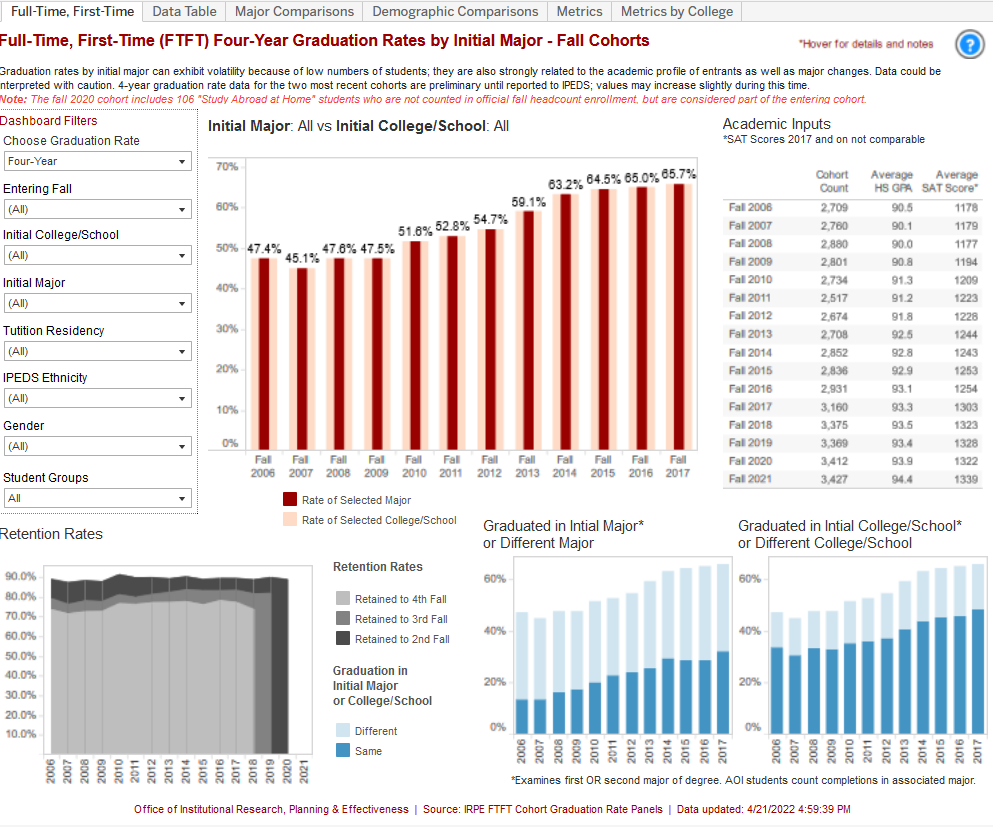 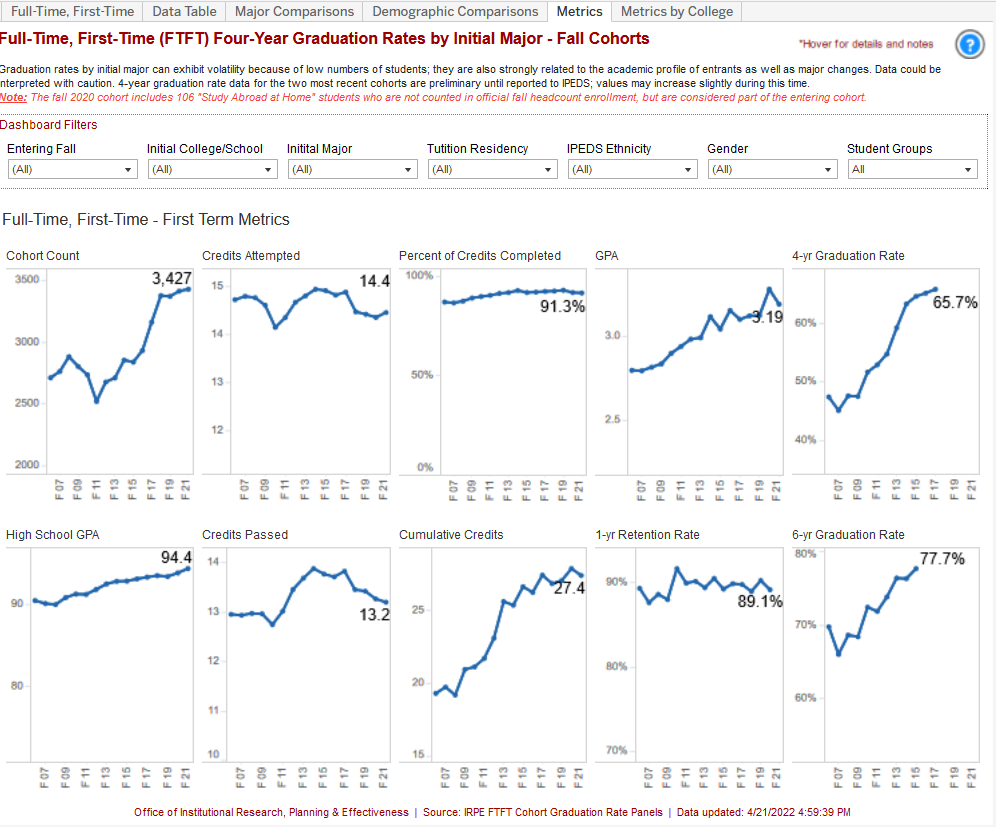 Source: Stony Brook Analytics | Graduation Rate Dashboards
First-time, full-time 4-year graduation rates have increased 18 percentage points in the last seven years
Over 8 years
   18  
percentage point increasein 4-yr grad rate

   10
percentage point increasein 6-yr grad rate
Source: Stony Brook University Office of Institutional Research, Planning & Effectiveness
Publicly Available Campus Energy Consumption Dashboards
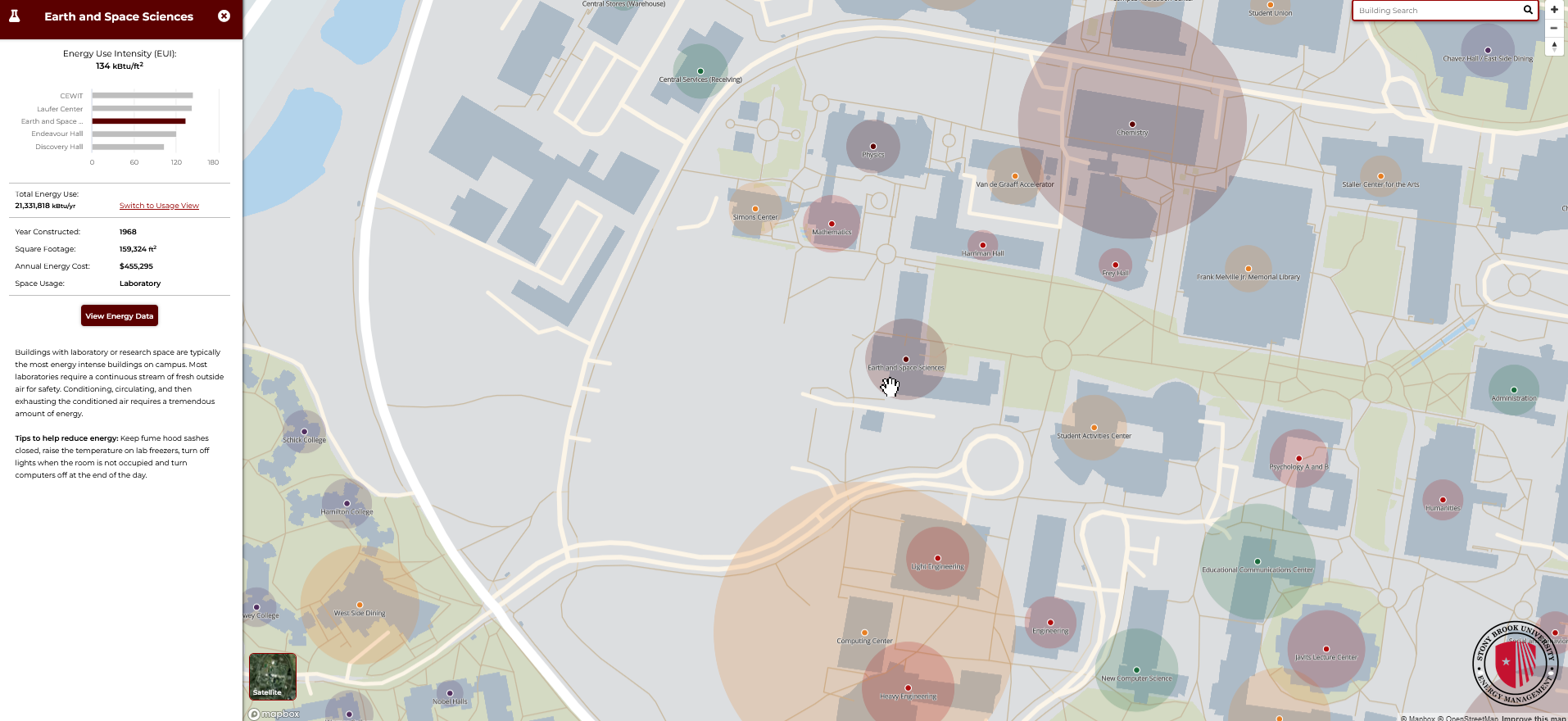 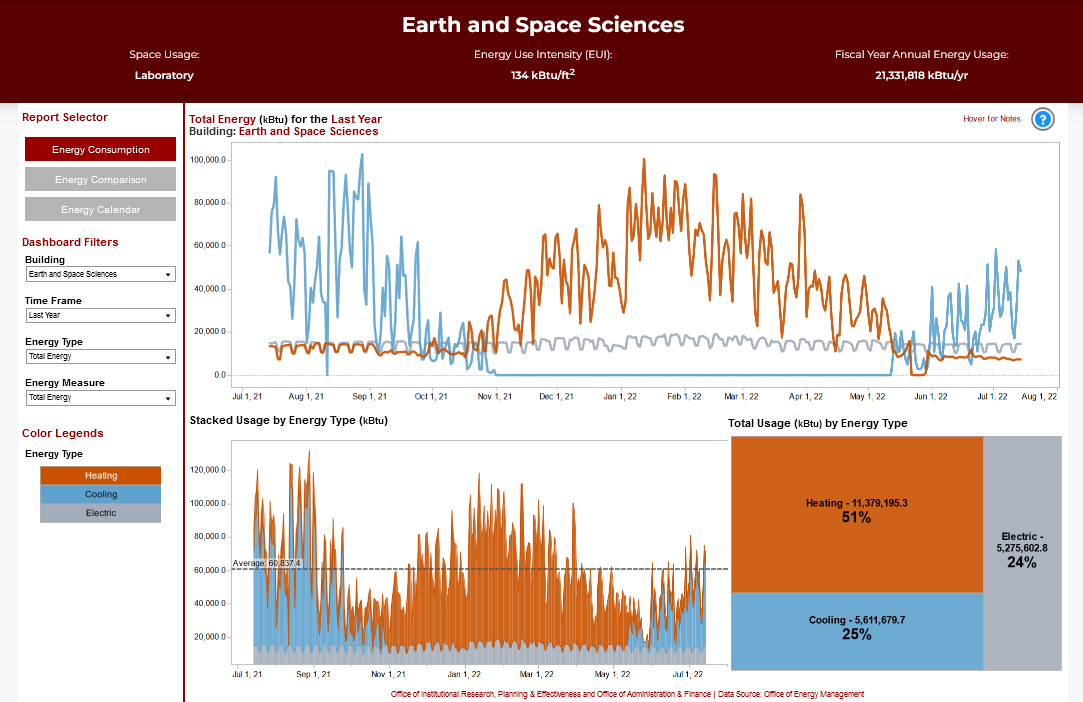 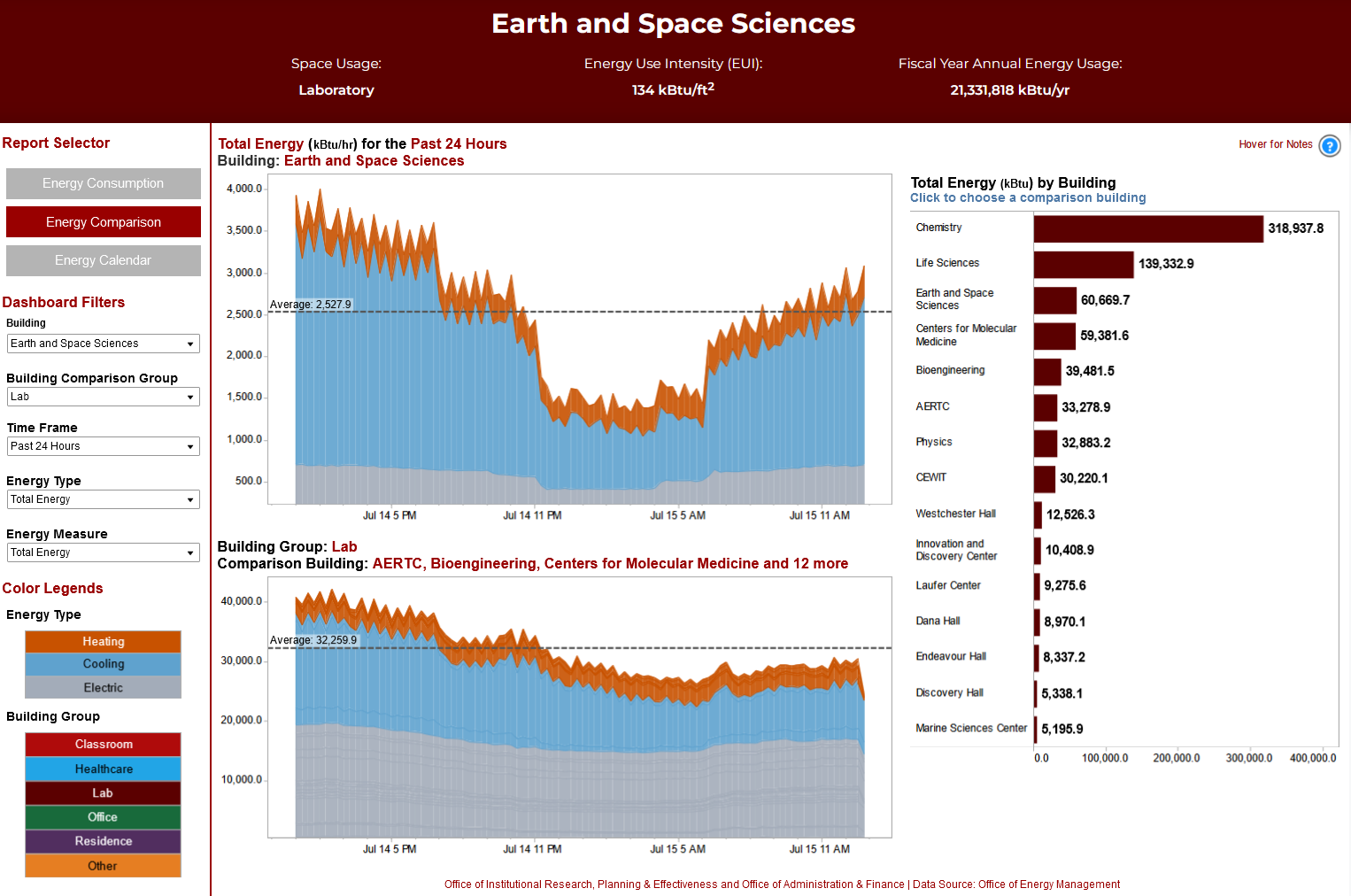 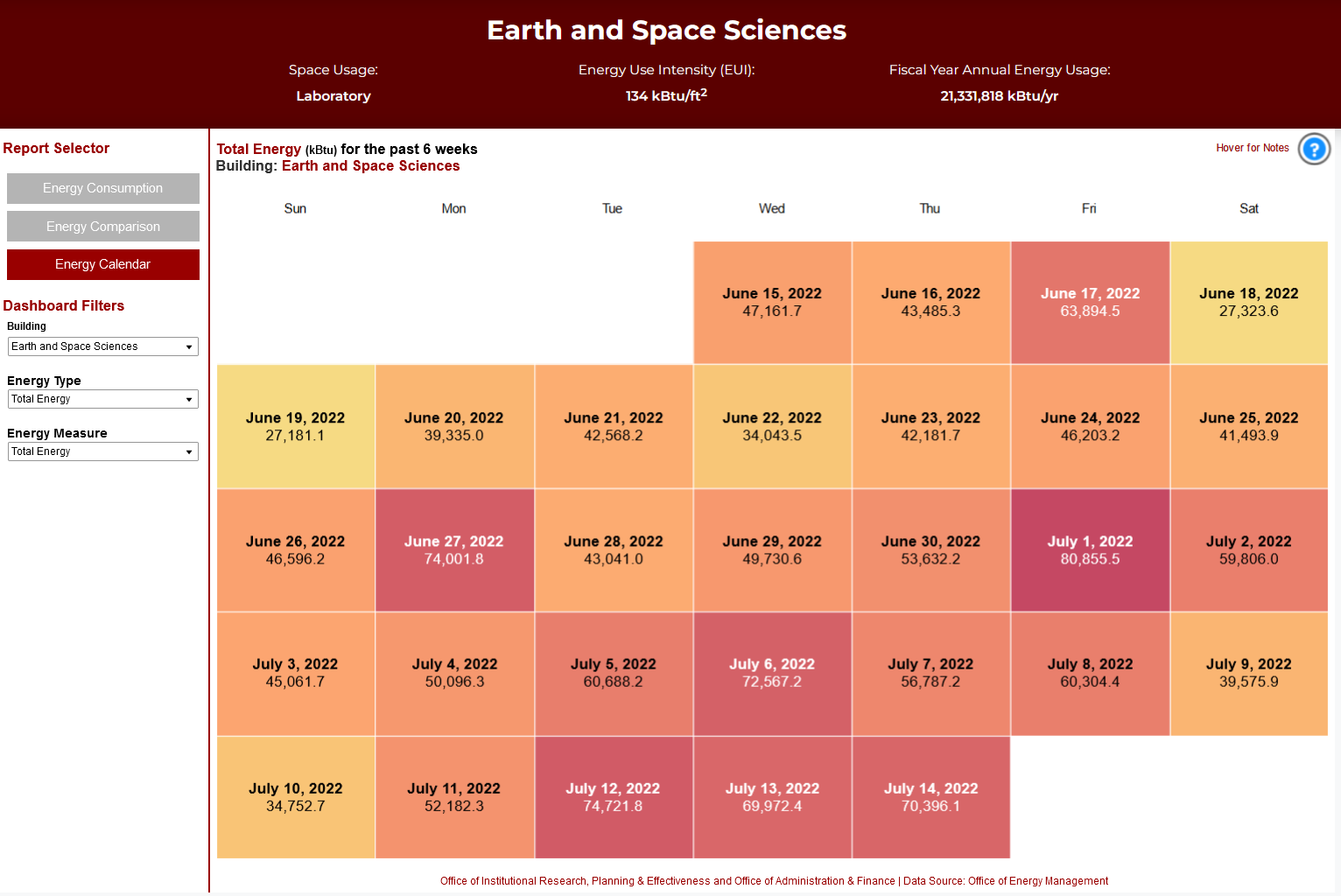 Energy consumption and carbon emissions have decreased; new energy savings identified
HVAC optimization across 35 buildings over 2021-22 Thanksgiving, and late Dec./Jan. holiday weekends resulted in a savings of 158,000 kWh in electrical energy and 2,938 MMBtu in thermal energy
20.84%reduction in energy use intensity

Target = 23% by 2030
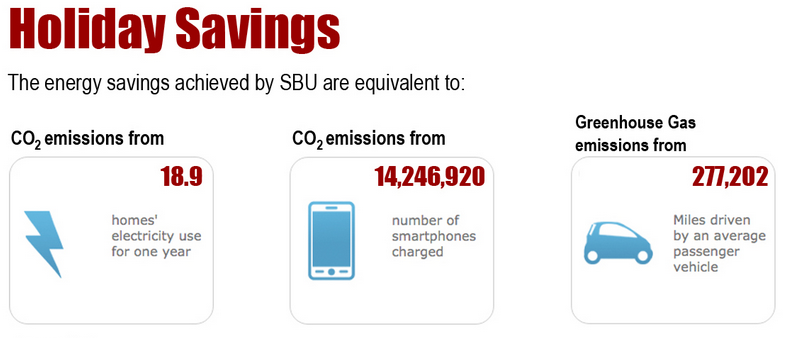 36.81%reduction in Scope 1 and Scope 2 greenhouse gas emissions.

Target = 40% by 2030
[Speaker Notes: https://www.stonybrook.edu/commcms/sustainability/In_The_News/archive/energy_savings]
Financial dashboards allow unit and institutional leaders to see current data, trends, and budget to actuals
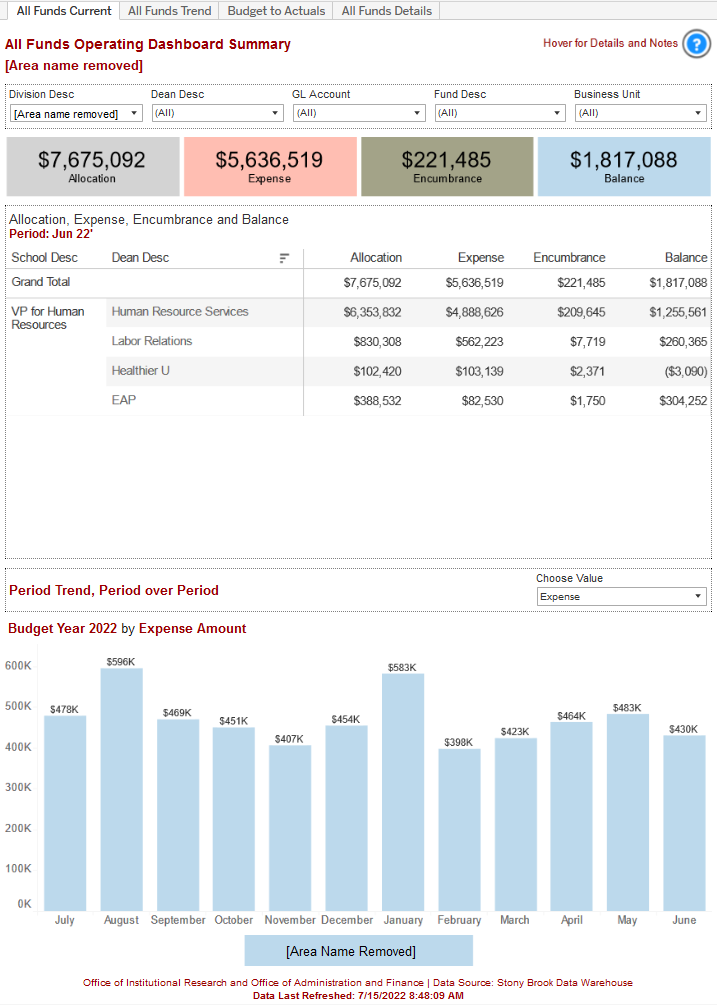 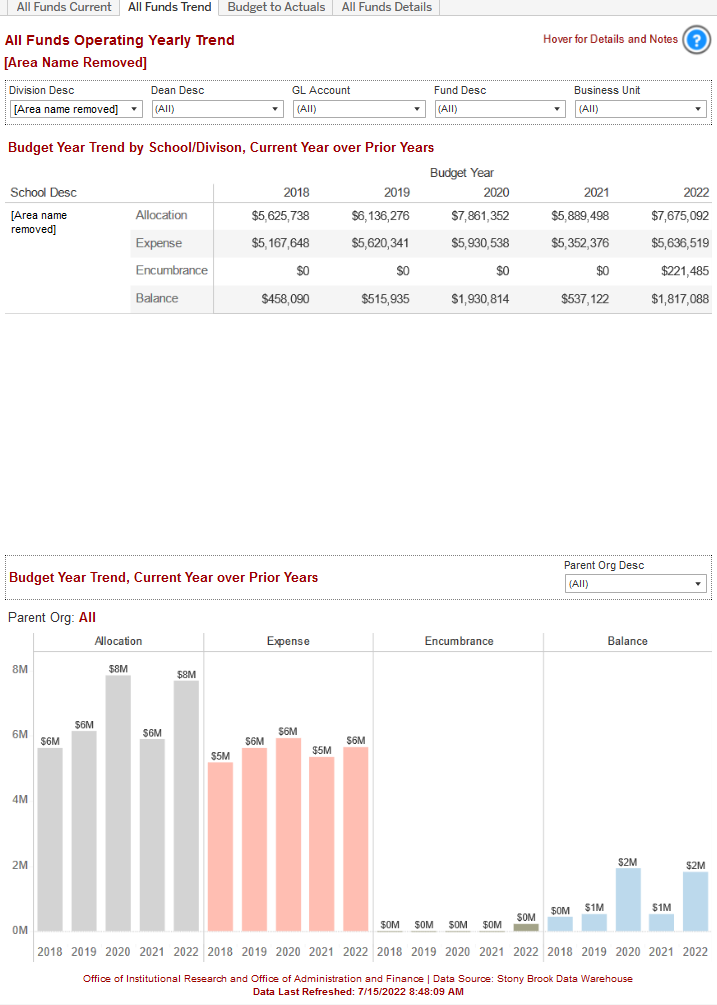 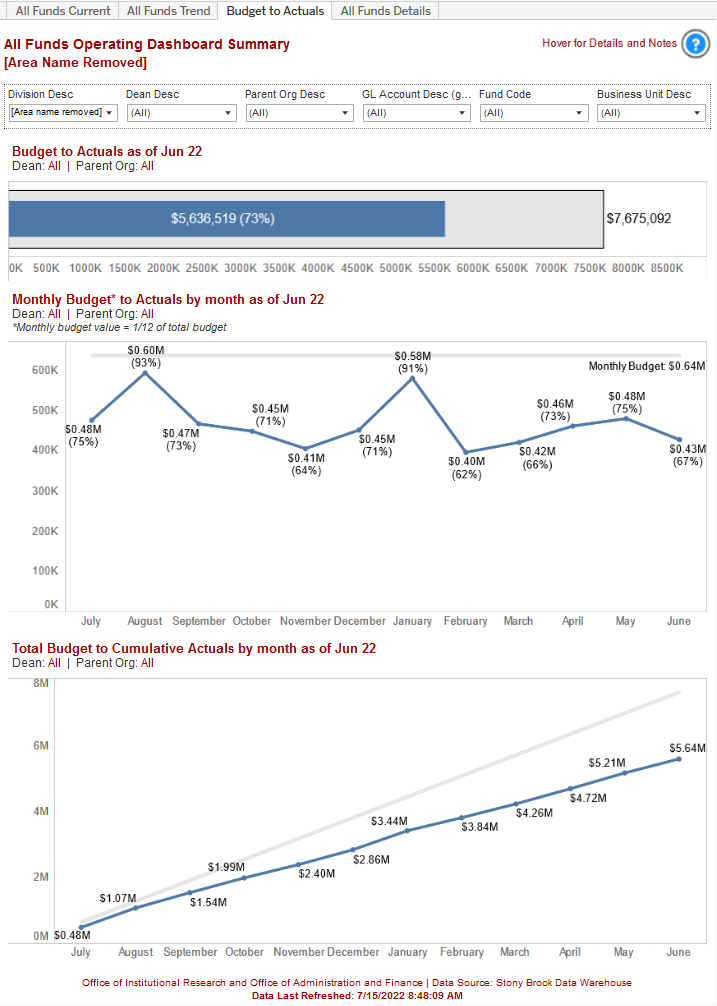 Source: Stony Brook Analytics | Executive Financial Dashboards | All Funds Operating
Better unit-level budget management has helped the University deal with decreases in state funding and frozen tuition
Results don’t always improve just because you make a dashboard
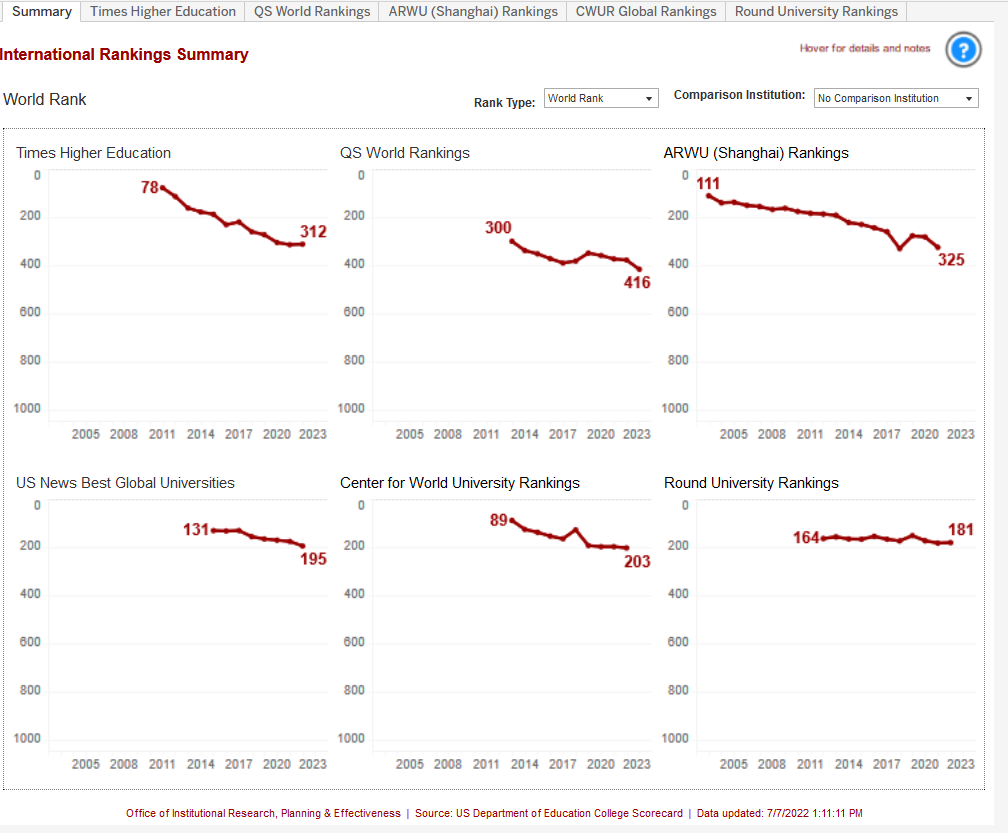 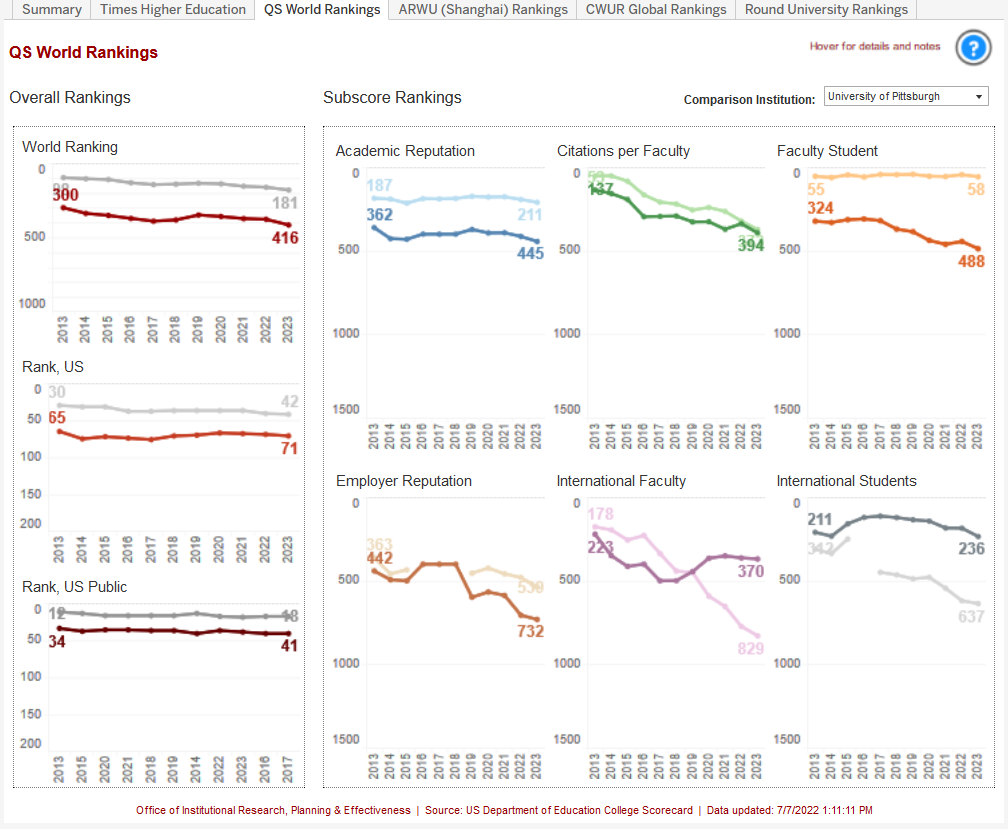 Source: Stony Brook Analytics | International Rankings Dashboards
Stony Brook’s organization and data environment
Campus wide task force to review
Data Governance
Data Quality
Training/Comms
(18 mo.)
Significant dashboard expansion in Finance & Admin;

Dashboard governance
Expansion of distributed dashboard
development
Data Governance System launched.
Report & data dictionary standards approved
Timeline
Tableau Server acquired
(22 named users)
Institutional Research reconfigured to include planning & institutional effectiveness
Data Warehouse reporting line moved to IR
Tableau Server8 Cores
(unlimited users)
Data Warehouse operational
Stony Brook’s Organizational Environment
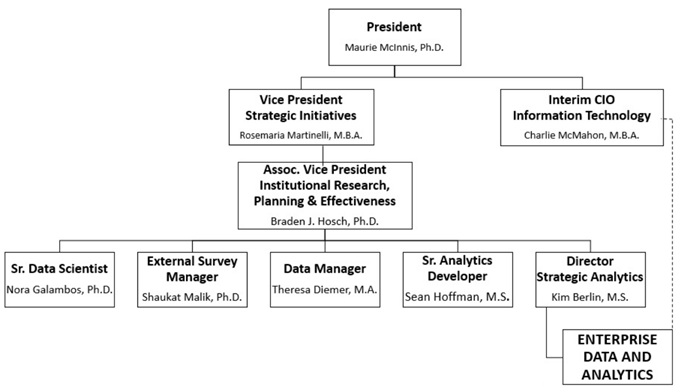 Executive Sponsors
VP Strategic Initiatives
Chief Information Officer
Data GovernanceCouncil
Data GovernanceAdministrative Function
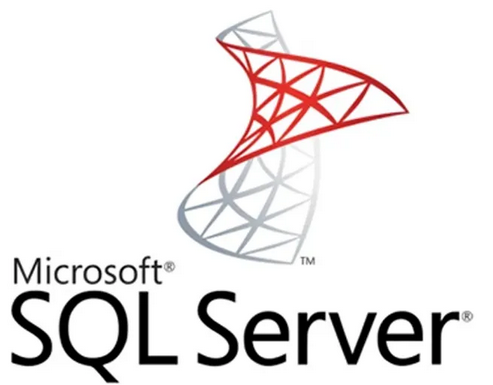 Data Stewards
Domain Steward
Domain Steward
Domain Steward
Data Warehouse
Area Stewards
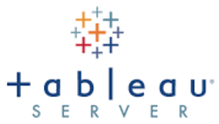 Data Users
Report standards
Data dictionary  standards
The university data environment
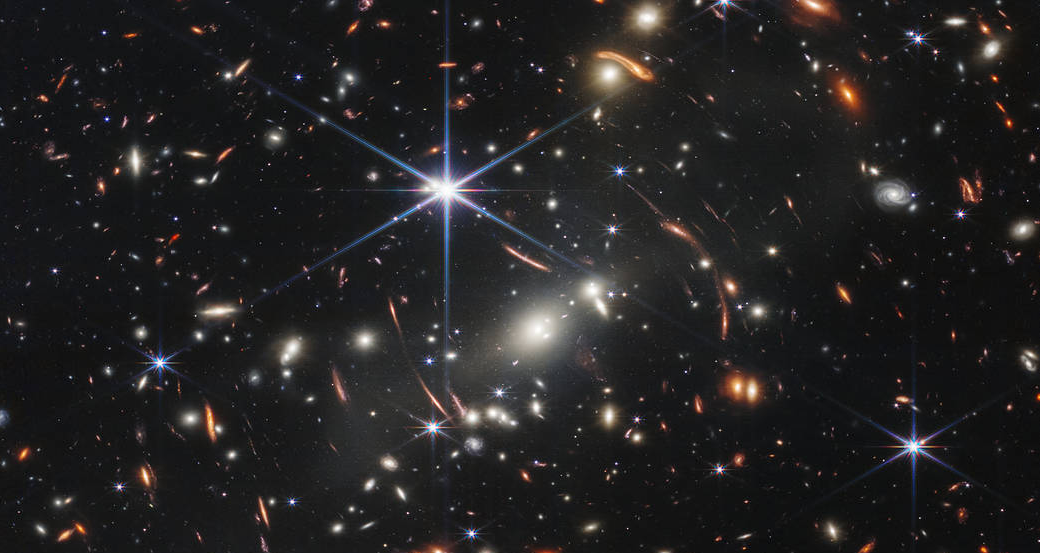 Credits: NASA, ESA, CSA, and STScI. James Webb Telescope. SMACS 0723
Stony Brook’s data environment (simplified)
Data assets flowing into Tableau (IPEDS, rankings)
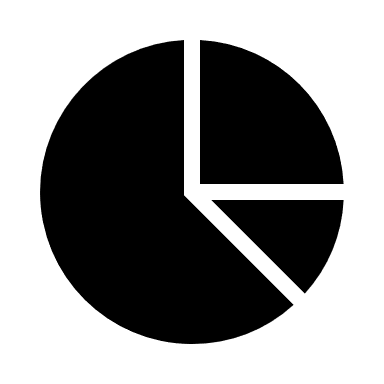 Data assets flowing into data warehouse (Nat’l Student Clearinghouse)
Systems flowing into ERP (Slate,
StarRez, Research Admin
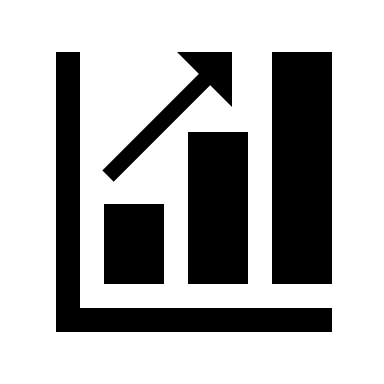 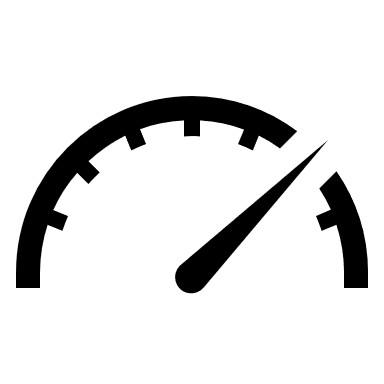 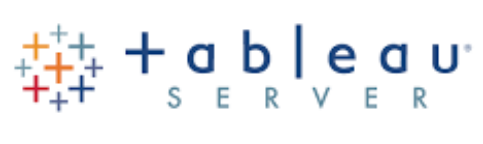 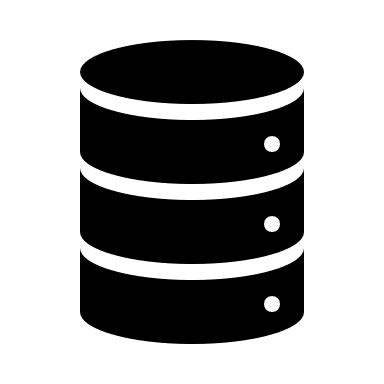 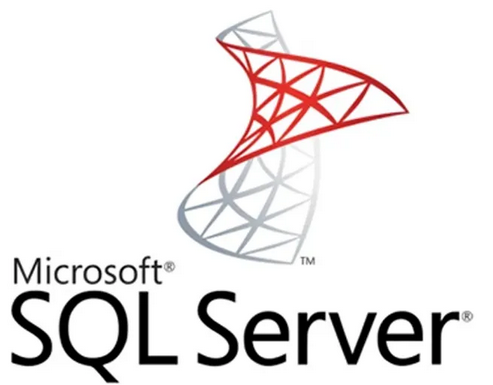 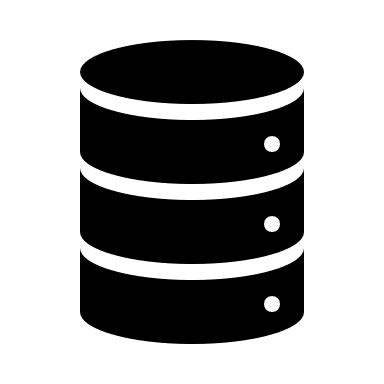 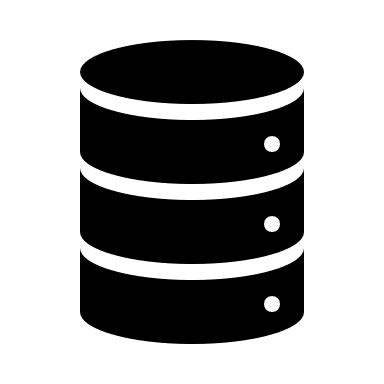 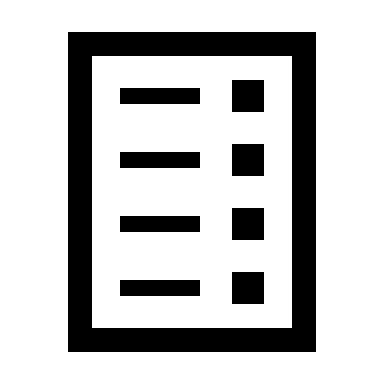 PeopleSoft
- Student- HR
- Finance
MS Reporting Services
Data Warehouse
Systems receiving ERP data; no other links (25 Live,
Library)
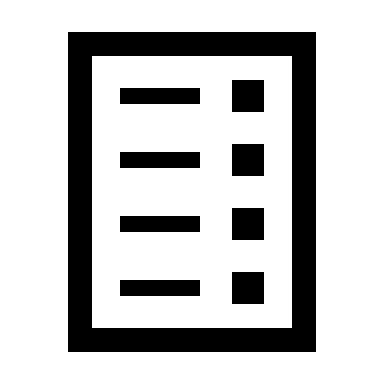 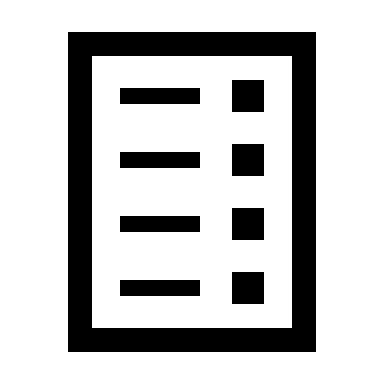 Systems receiving ERP data with subsequent warehouse links (ClockWorks, LMS)
Three models for dashboard development at Stony Brook
Model 1: Dashboards developed by dedicated university analytics unit
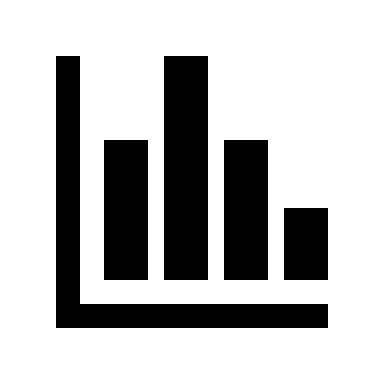 Consultation/testing
Request for dashboard
Pros: strong dashboard design and functionality; consistent design; can work with no additional resources

Cons: less expertise with underlying data; additional time for QA and consultation, volume and speed limitations
Model 2: Dashboards developed by analyst embedded in dedicated university analytics unit with salary support
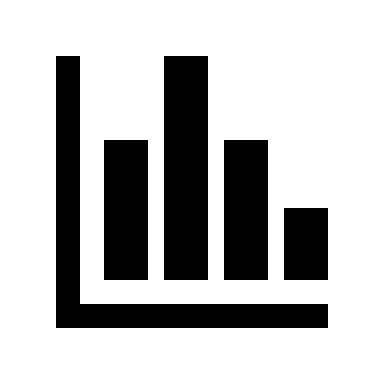 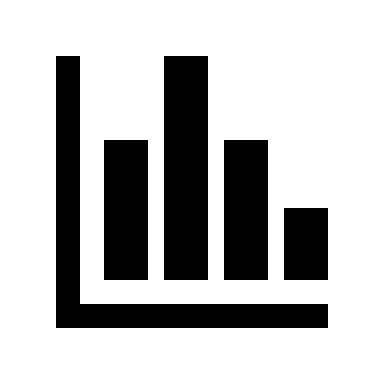 Supervision;
training; testing
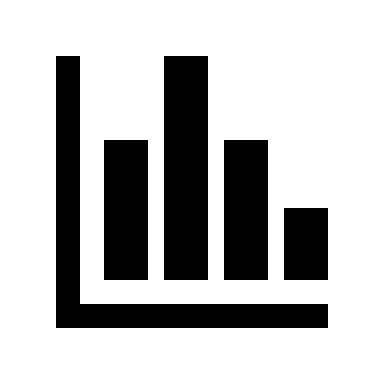 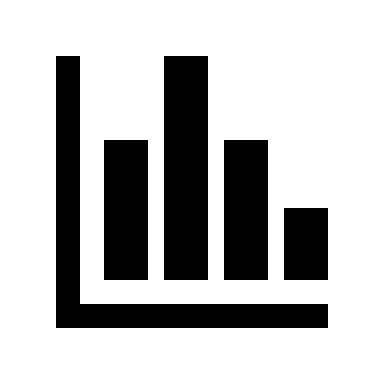 Consultation/testing
Request for many dashboards;
Prioritization; salary support
Pros: strong dashboard design and functionality; consistent design; faster dashboard development

Cons: less expertise with underlying data; additional time for QA and consultation, supervision & training take development time from supervisor; “two bosses”; additional resources
Model 3: Analysts in various units develop dashboards following university standards
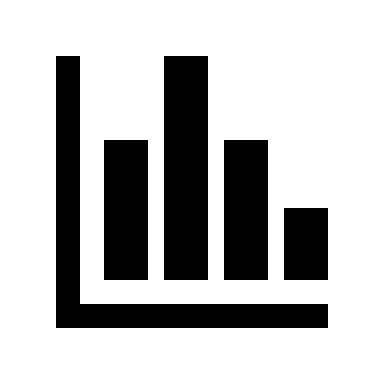 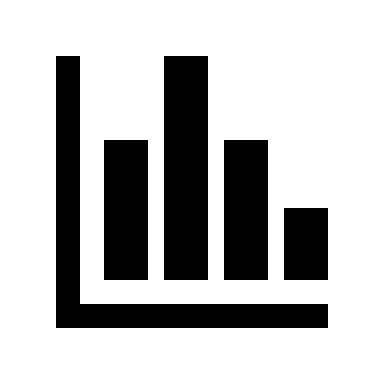 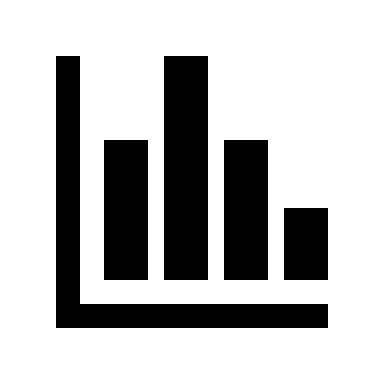 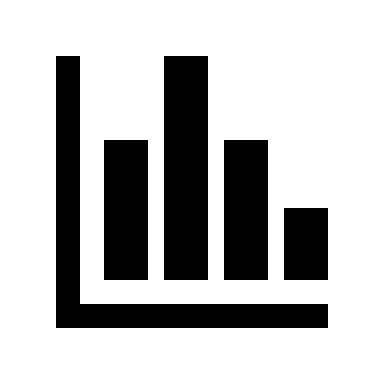 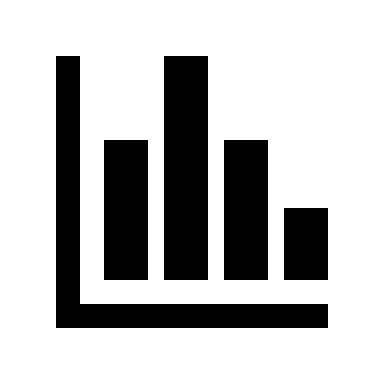 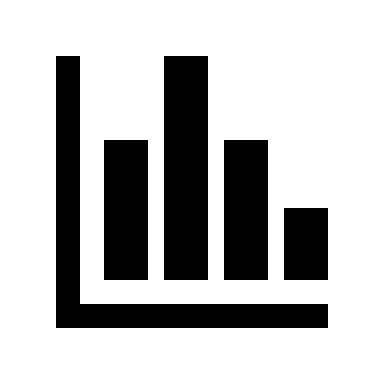 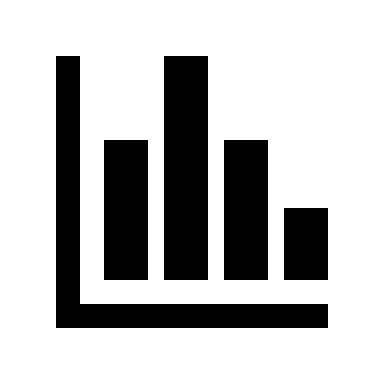 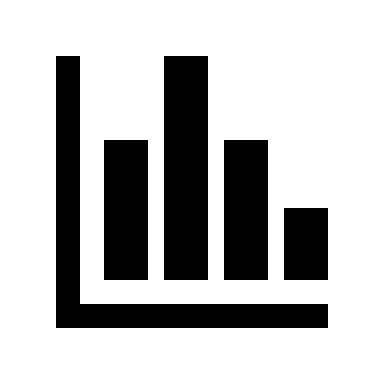 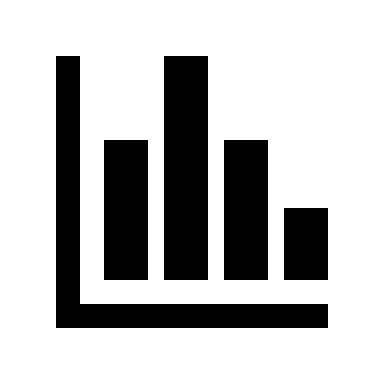 Univ Report
Standards
Site Admin
Guidelines
Pros: rules for consistent design; responsibility clearly assigned; capacity to scale

Cons: QA relies upon strong processes in all development units; reliability issues in one area reflect poorly on all other areas; enforcement of rules requires resources; despite an inventory, no one knows exactly what we have.
Stony Brook dashboard governance – Rules of the Road
Site managers responsible to ensure and maintain
Lessons learned andfinal thoughts
Design is as important as content
Invest in professional development
Develop and execute a communication plan
Monitor analytics views and users; anticipate decrease in other areas
Final thoughts about analytics implementation
“Confusion and clutter are failures of design, not attributes of information.”
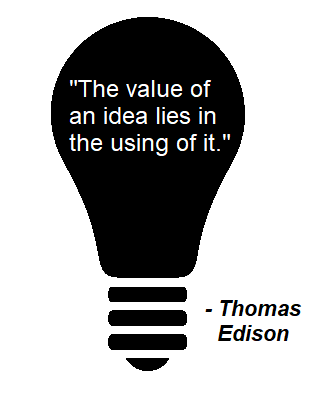 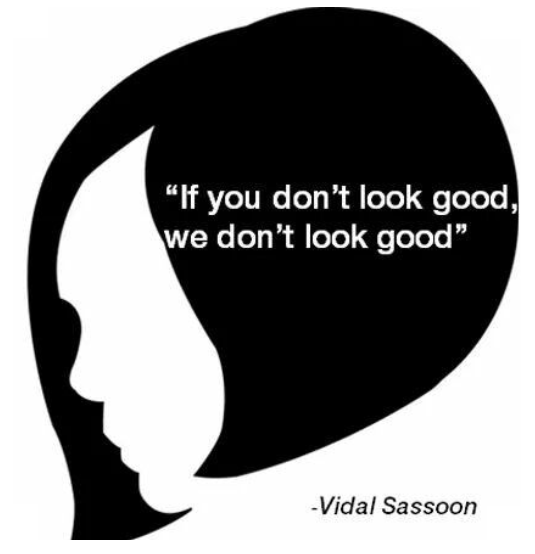 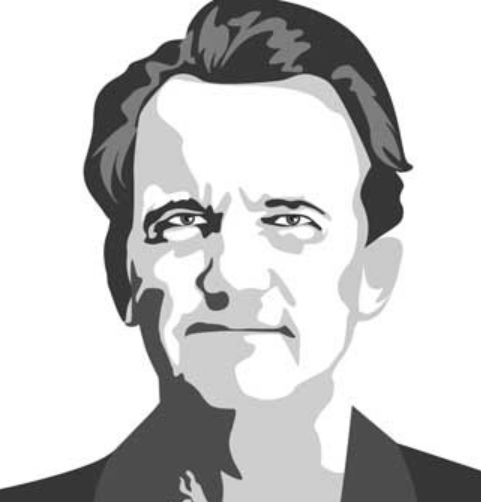 “Design cannot rescue failed content”

-Edward Tufte
[Speaker Notes: Image of Edward Tufte from https://policyviz.com/podcast/episode-21-edward-tufte/.]